Природы разноцветье
Интерактивная викторина для учащихся 4-7 классов
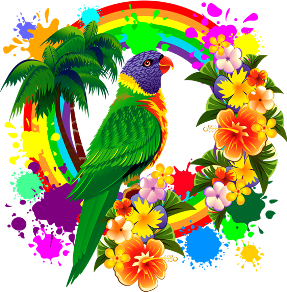 Автор:
Ольга Михайловна Степанова
учитель английского языка 
МБОУ «Цивильская СОШ №1 
имени Героя Советского Союза 
М.В. Силантьева»
города Цивильск Чувашской Республики
2018
Природа не всегда следует своим собственным правилам и часто преподносит нам сюрпризы, разукрашивая привычных животных в непривычные цвета.
Угадайте, кто 
перед Вами!
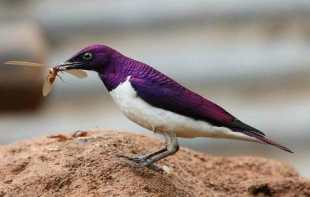 Скворец с фиолетовой спиной
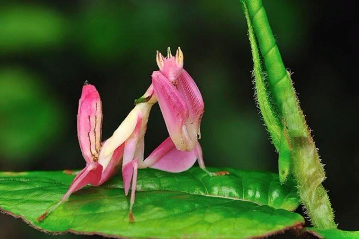 Розовый орхидейный
богомол
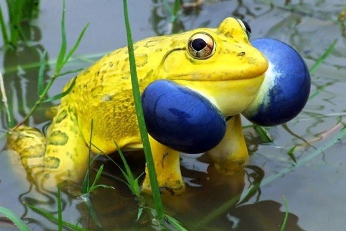 Индийская лягушка-бык
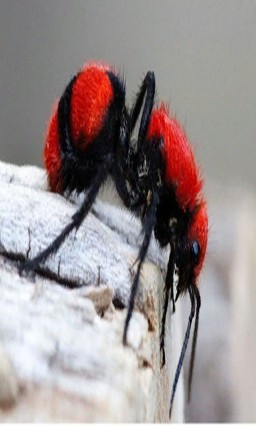 Красный бархатный муравей
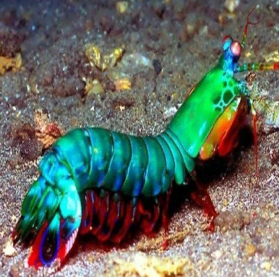 Креветка-богомол мантис
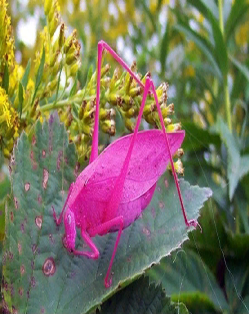 Розовый кузнечик
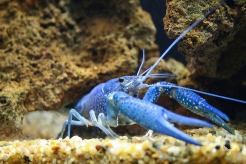 Синий лобстер
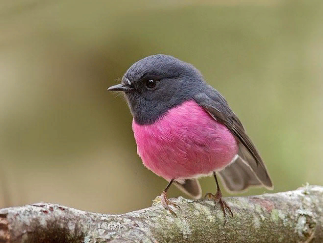 Розовый Робин
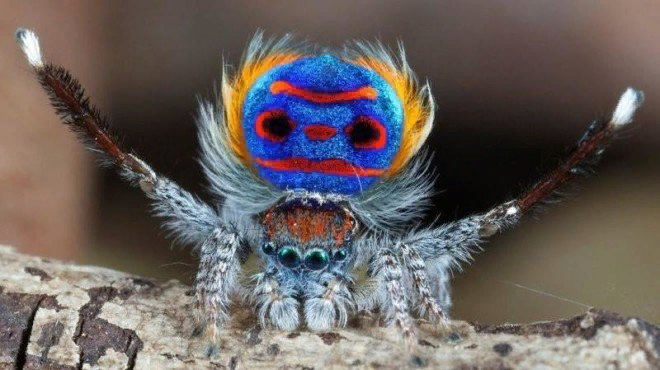 Паук-павлин
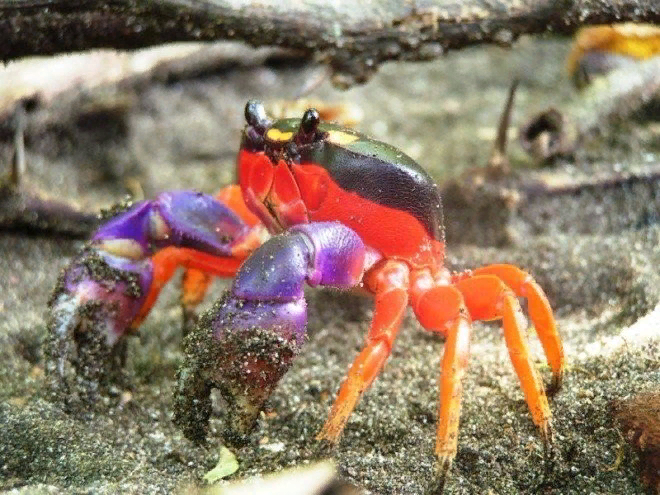 Мексиканский краб
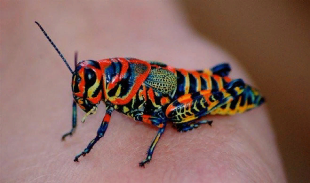 Радужный сверчок
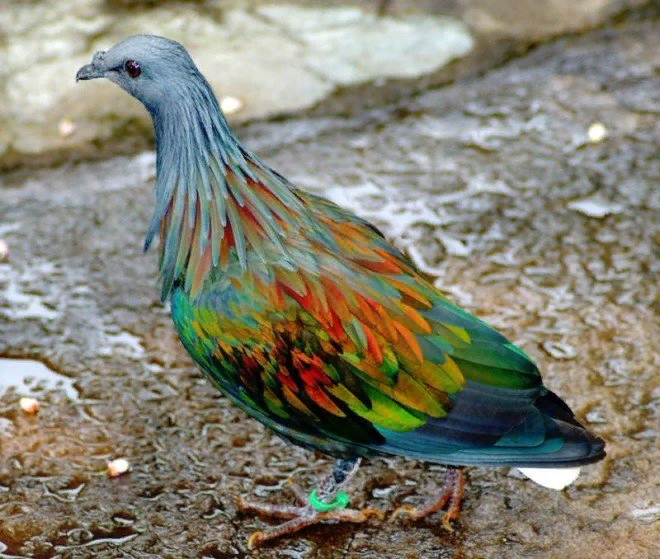 Никобарский голубь
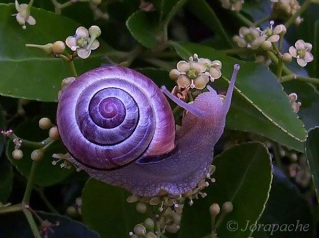 Фиолетовая улитка
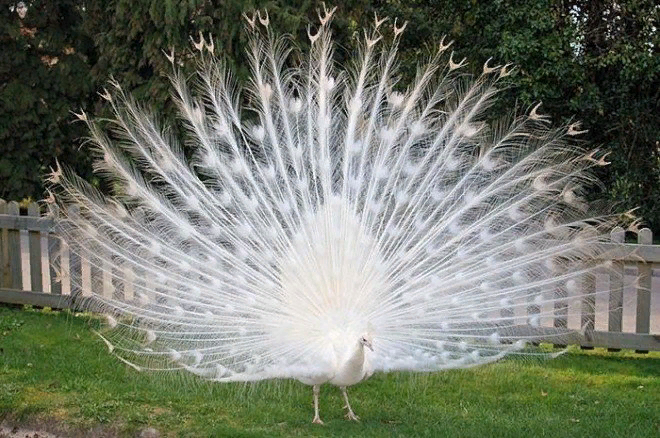 Белый павлин
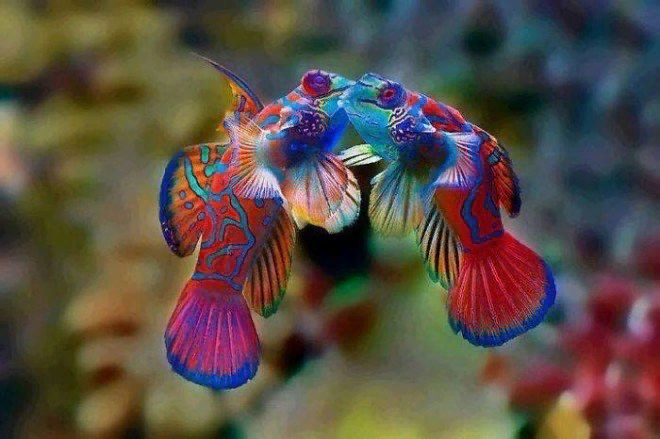 Мандаринки (рыбки)
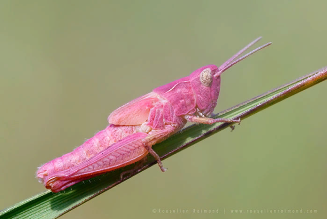 Розовая саранча
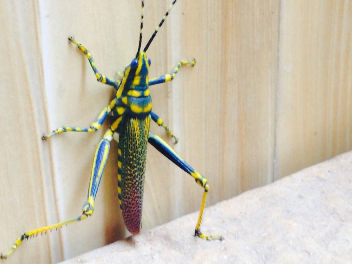 Сине-желтый кузнечик
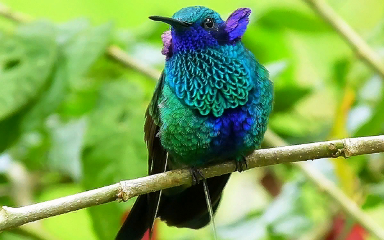 Колибри
Конец!
Победителю – ура!
Источник: 
Неожиданно разноцветные животные https://drunkguest.com/raznocvetnye-zhivotnye/ 
Изображения взяты на сайте    http://yandex.ru 	
Условия использования сайта https://yandex.ru/legal/fotki_termsofuse/